4
1
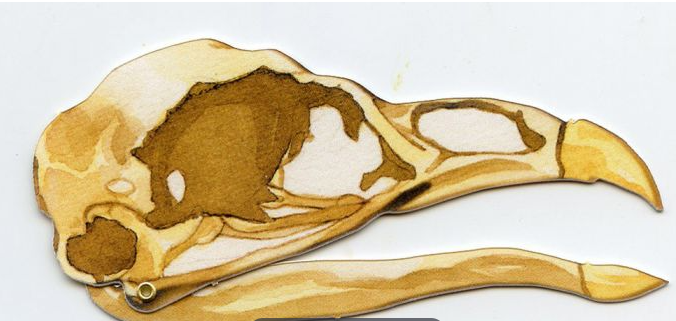 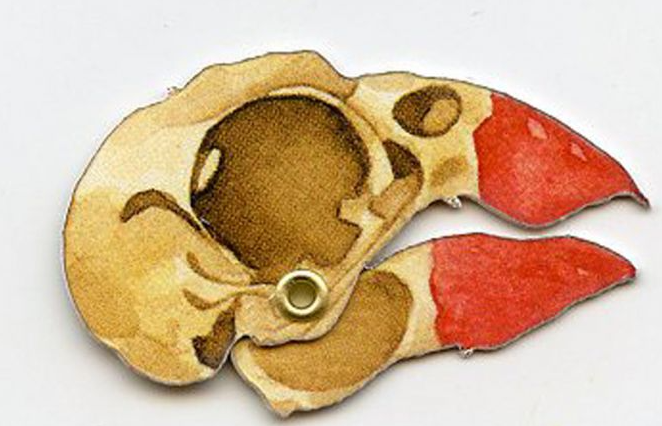 7
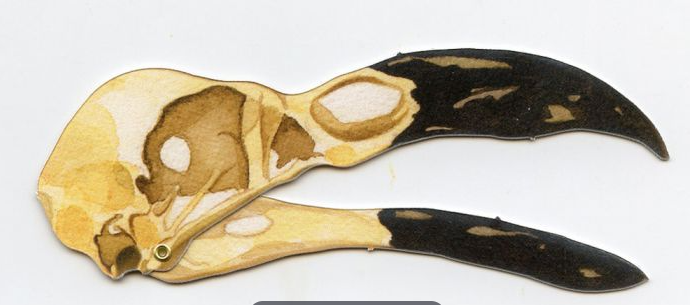 5
8
2
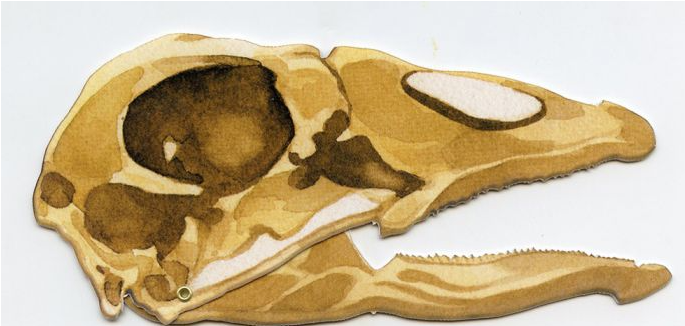 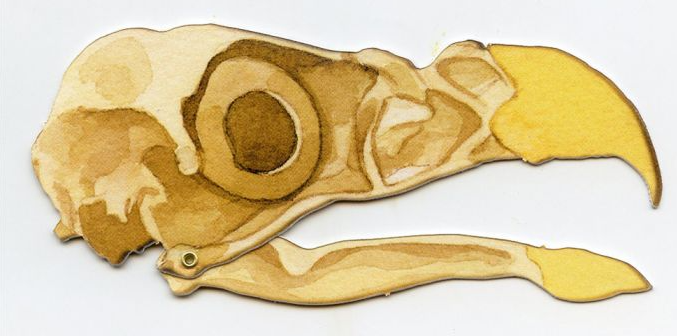 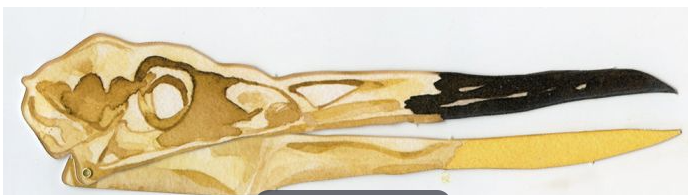 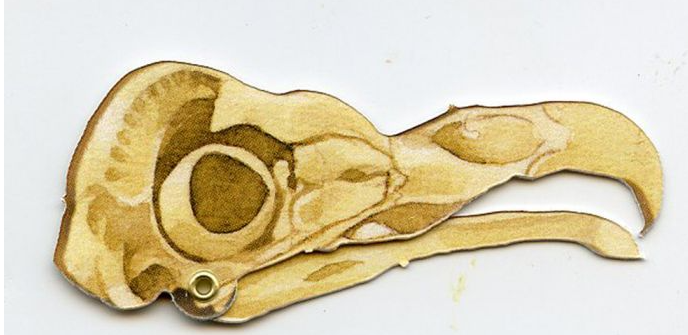 6
9
3
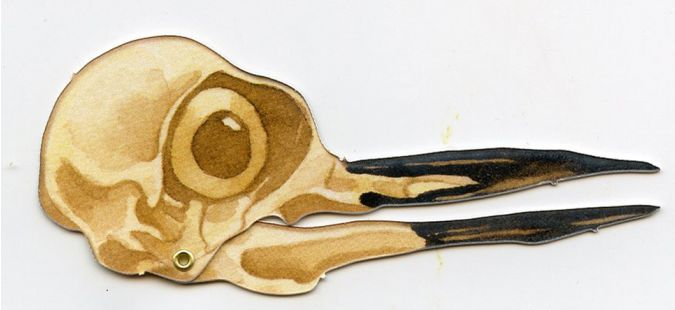 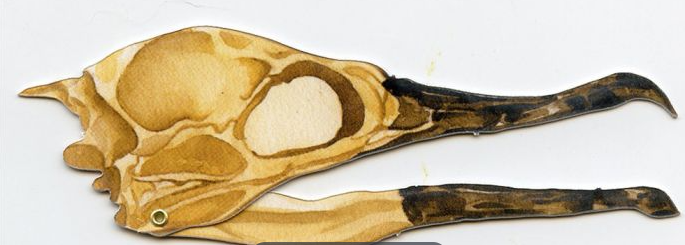 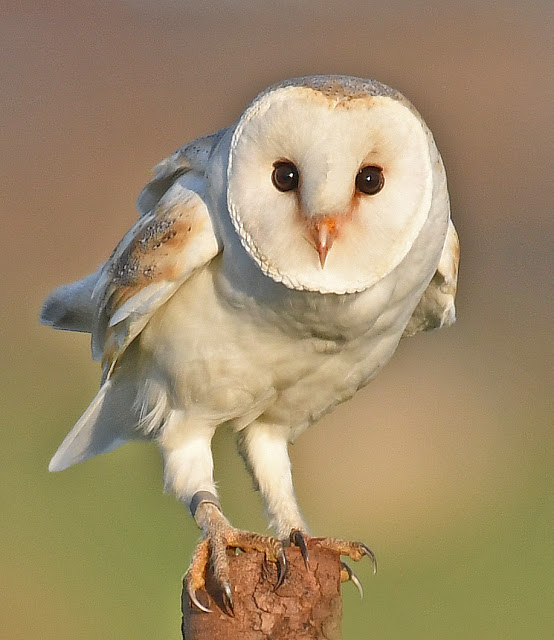 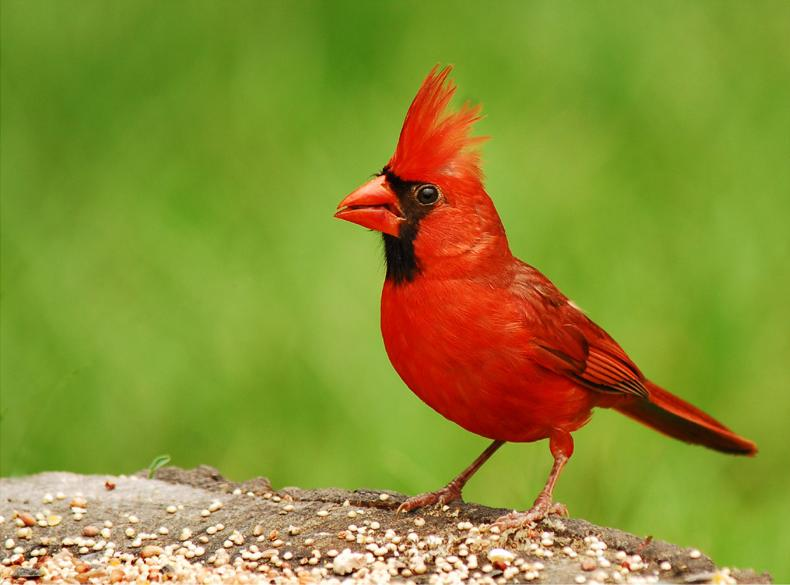 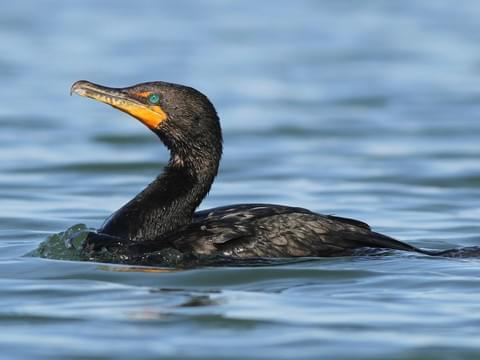 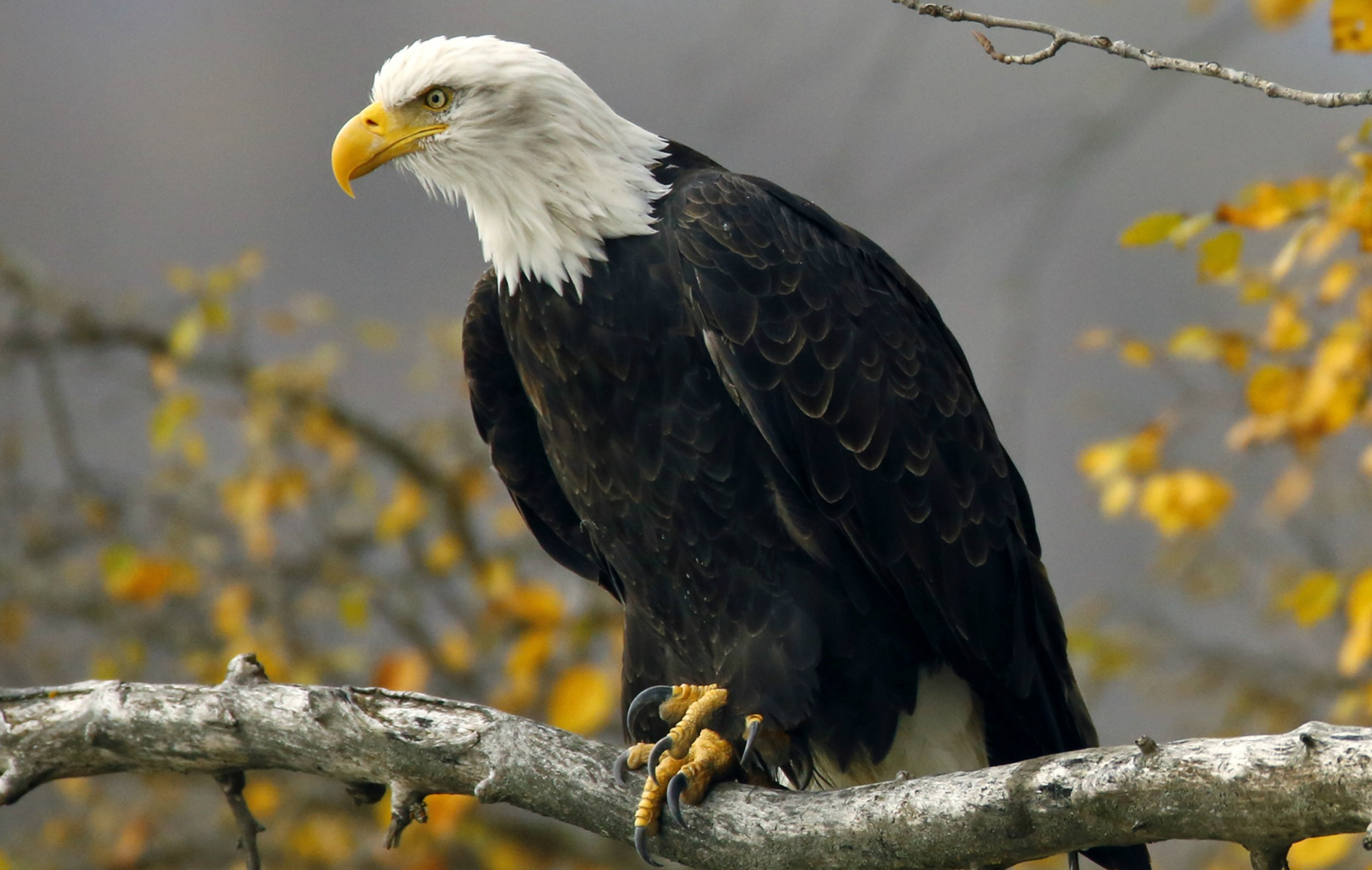 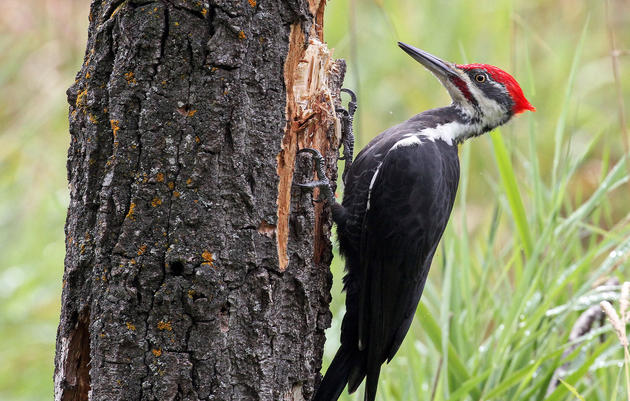 2
1
3
9
6
Pileated Woodpecker
Bald Eagle
Cormorant
Northern Cardinal
Barn Owl
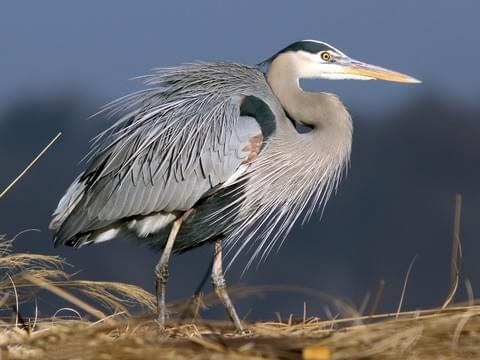 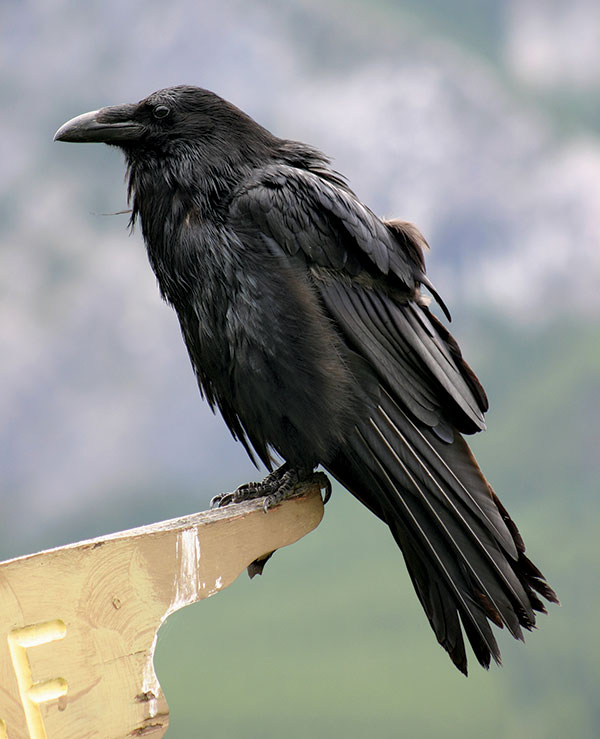 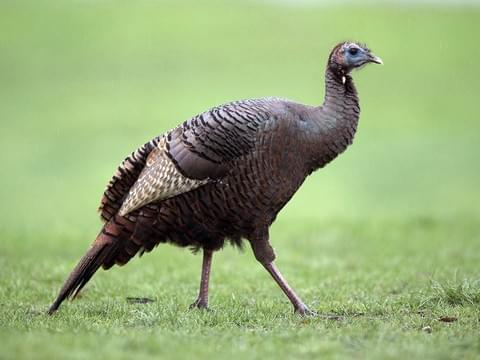 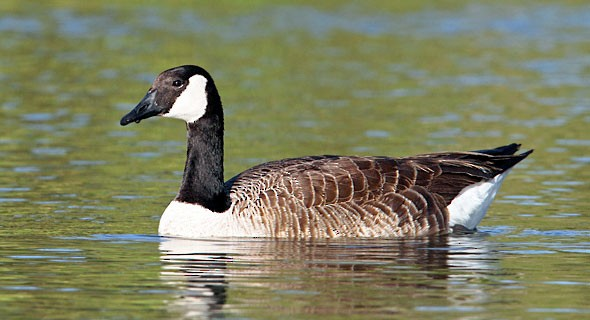 4
8
5
7
Great Blue Heron
Wild Turkey
Common Raven
Canada Goose